Géométrie
Géom4
Le cercle
Aujourd’hui, nous allons travailler en géométrie.Nous allons apprendre à reconnaître et à tracer des cercles.
Qu’est-ce qu’un cercle?
Un cercle est l’ensemble des points  situés à égale distance d’un autre point : le centre du cercle.
C
O
Le point O est le centre

 du cercle C
Vocabulaire du cercle
Le rayon est la distance entre un point du cercle et le centre du cercle
C
O
Rayon du cercle
Vocabulaire du cercle
Le diamètre est un segment reliant deux points du cercle passant par le centre.
C
O
Diamètre du cercle
Vocabulaire du cercle
La corde est un segment reliant deux points du cercle ne passant pas par le centre.
C
O
Corde du cercle
Tracer un cercle.
Pour tracer un cercle, il faut régler le compas selon l’écartement voulu (cet écartement correspond au rayon du cercle). On le saisit par la partie supérieure, on plante la pointe à l’emplacement qui sera le centre du cercle et enfin on trace le périmètre du cercle en faisant tourner le compas sur sa pointe.
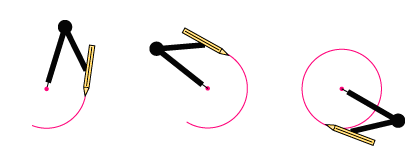